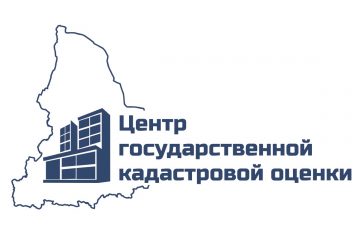 ГБУ СО «Центр государственной кадастровой оценки»
О ПОРЯДКЕ ПОДАЧИ ДЕКЛАРАЦИИ 
О ХАРАКТЕРИСТИКЕ ОБЪЕКТА НЕДВИЖИМОСТИ
для сельхозтоваропроизводителей
Правительство 
Свердловской области
Екатеринбург, 2020
Федеральный закон от 03.07.2016 №237-ФЗ 
«О государственной кадастровой оценке» 
(с изменениями от 29.07.2017)
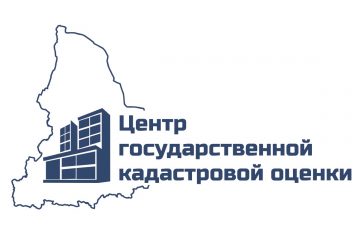 Нормативные правовые акты
Локальные нормативные правовые акты 
ГБУ СО «Центр государственной кадастровой оценки»
Приказ Минэкономразвия России
от 4 июня 2019 г. N 318
«Об утверждении Порядка рассмотрения декларации о характеристиках объекта недвижимости, в том числе ее формы»
Правительство 
Свердловской области
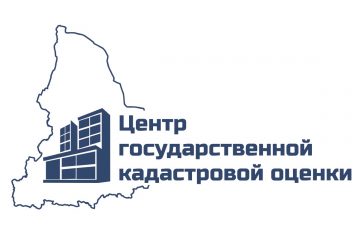 Лица, имеющие право на подачу Декларации
Подать Декларацию вправе юридические и физические лица, являющиеся правообладателями или представителями правообладателей объектов недвижимости: 
собственник объекта недвижимости;
обладатель иных вещных прав в отношении указанного объекта. Эти права регламентируются вторым разделом части 1 Гражданского Кодекса РФ и включают в себя право пожизненного наследуемого владения земельным участком, право постоянного (бессрочного) пользования земельным участком, сервитуты, право хозяйственного ведения имуществом и право оперативного управления имуществом;
владелец и пользователь объектов недвижимости на основании обязательств, установленных главами 33-36 раздела IV части II Гражданского Кодекса РФ (обязательства, предусмотренные договором ренты и пожизненного содержания с иждивением, аренды, найма жилого помещения, безвозмездного пользования);
представитель заявителя при наличии доверенности или иного подтверждающего полномочия представителя документа, заверенных в соответствии с действующим законодательством Российской Федерации.
Правительство 
Свердловской области
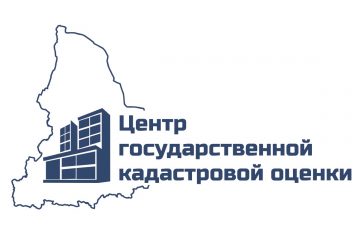 Обязательный перечень документов
При обращении правообладателя:
декларация о характеристиках объекта недвижимости по установленной форме;
документ, удостоверяющий личность правообладателя;
копии документов, подтверждающие наличие прав на объект недвижимости, удостоверенные в порядке, предусмотренном законодательством,
выписка из Единого государственного реестра недвижимости (далее - ЕГРН). 
 
При обращении представителя правообладателя:
декларация о характеристиках объекта недвижимости по установленной форме;
документ, удостоверяющий личность представителя правообладателя;
документ, удостоверяющий полномочия представителя правообладателя, удостоверенные в порядке, предусмотренном законодательством;
копии документов, подтверждающие наличие прав на объект недвижимости, удостоверенные в порядке, предусмотренном законодательством,
выписка из Единого государственного реестра недвижимости (далее - ЕГРН).
Правительство 
Свердловской области
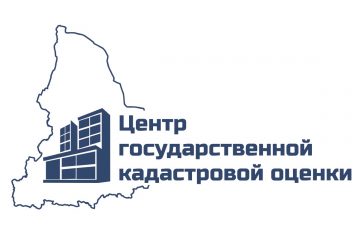 Сведения, которые сельхозтоваропроизводитель вправе предоставить по собственной инициативе:
Категория земель (п. 3 Раздел 2); 
Вид разрешенного использования (п. 4 Раздел 2); 
Фактическое использование земельного участка (п. 5 Раздел 2); 
Вид угодий (п. 19 Раздел 2); 
Показатели состояния почв (п. 20 Раздел 2); 
Наличие недостатков, препятствующих рациональному использованию и охране земель (п. 20 Раздел 2).
Перечень документов, который заявитель вправе предоставить по собственной инициативе:
Кадастровый паспорт на земельный участок;
Информация о состоянии плодородия почв по результатам агрохимического обследования земельного участка. 
Иные документы, подтверждающие указанные в Декларации значения характеристик.
Правительство 
Свердловской области
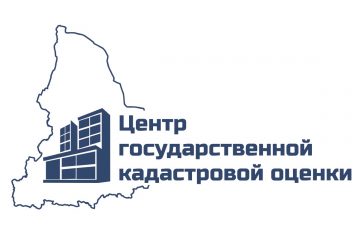 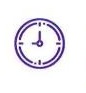 Периоды подачи декларации
По земельным участкам:
Декларации принимаются на постоянной основе, в том числе
1.    В период подготовки к проведению государственной кадастровой оценки до 01.01.2020 года;
2. В период рассмотрения замечаний к промежуточным отчетным документам (проект отчета). Информирование о размещении промежуточных отчетных документов будет осуществлено в порядке, предусмотренном пунктами 12-14 статьи 14 Федерального закона от 03.07.2016 № 237-ФЗ «О государственной кадастровой оценке»;
3. В период после утверждения результатов определения кадастровой стоимости декларация о характеристиках объекта недвижимости может быть приложена к обращению об исправлении технической и (или) методологической ошибок, допущенных при определении кадастровой стоимости (статья 21 Закона).
Правительство 
Свердловской области
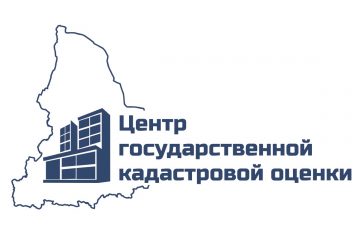 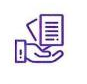 Способы подачи декларации
Подать декларацию о характеристиках объекта недвижимости можно следующими способами:

В форме электронного документа, заверенного электронной цифровой подписью заявителя (в соответствии с Федеральным законом от 06.04.2011 N 63-ФЗ "Об электронной подписи") на электронный адрес: deklar@cgko66.ru;

Почтовым отправлением в адрес ГБУ CО «Центр государственной кадастровой оценки»: 620014, г. Екатеринбург, ул. 8 Марта, д. 13, оф. 5502;

При личном обращении в ГБУ CО «Центр государственной кадастровой оценки».
Правительство 
Свердловской области
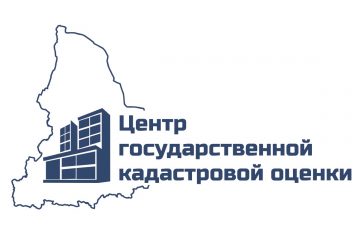 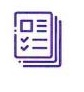 Особенности заполнения декларации
1. При подаче Декларации собственником, пункт 3 Раздела 1 Декларации не заполняются.
2. При подаче Декларации заявителем или представителем заявителя, заполняются пункты 2 и 3 Раздела 1 Декларации соответственно.
3. Одна Декларация представляется в отношении одного объекта недвижимости на русском языке, на бумажном носителе, заполняется разборчиво от руки печатными буквами шариковой ручкой с чернилами черного либо синего цвета или с использованием технических средств, или в форме электронного документа без сокращений слов, аббревиатур, исправлений, подчисток или иных помарок.
4. Раздел 2 заполняется в случае, если объектом недвижимости, в отношении которого подается Декларация, является земельный участок. 
5. В соответствии с разделом 4 Декларации, в качестве приложения предоставить копии любых материалов, подтверждающих информацию, содержащуюся в Декларации (выписка из ЕГРН, договор аренды, кадастровый паспорт и т.п.).
6. Не допускается изменения формы Декларации не зависимо от её заполнения. 
7. При подаче Декларации на бумажном носителе необходимо ставить на каждый лист  число и подпись заявителя или его представителя, в противном случае будет отказано в рассмотрении.
8. При подаче Декларации в форме электронного документа весь пакет документов подписывается усиленной квалифицированной электронной подписью заявителя или его представителя. При этом все документы представляются в виде файлов в форматах, обеспечивающих просмотр и копирование подписанных электронных документов без использования специальных программных средств.
Правительство 
Свердловской области
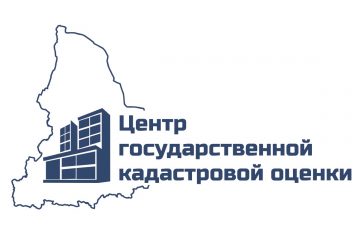 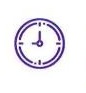 Сроки рассмотрения декларации
Декларация рассматривается в течение 50 рабочих дней с даты регистрации поступившей декларации в бюджетном учреждении.

Бюджетное учреждение в ходе рассмотрения декларации проверяет информацию, содержащуюся в декларации, путем сопоставления указанной информации с имеющимися в распоряжении бюджетного учреждения сведениями, информацией, полученной из официальных источников, общедоступную информацию, а также информацию органов исполнительной власти и подведомственных им организаций, органов исполнительной власти и органов местного самоуправления.
Правительство 
Свердловской области
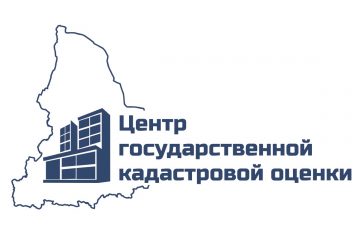 Порядок обработки деклараций
Заявитель
(его представитель)
ГБУ
Уведомление об отказе/частичном отказе в учете информации
Уведомление о принятии информации к учету
Декларация о характеристиках объекта недвижимости
Проверка на соответствие требованиям 
Приказа №318
Информация не подтверждена
Информация подтверждена
Сопоставление имеющейся информации со сведениями, указанными в декларации
Декларация не соответствует
Декларация соответствует
ГБУ
Запрос
Уведомление об отказе в приеме декларации к рассмотрению
Управление Росреестра по СО
Информация, содержащаяся в открытых источниках
Информация, имеющаяся в распоряжении ГБУ
ОМС МО СО
ОГИВ СО
Иные
Правительство 
Свердловской области
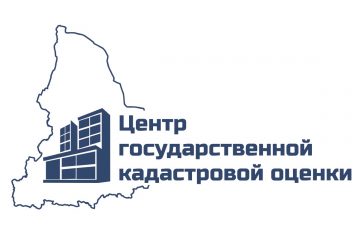 Основные ошибки в заполнении декларации
Неверно указан кадастровый номер объекта недвижимости. Формат кадастрового номера 00:00:0000000:0000. Формат условного номера 00-00-00/000/000-000. 
Отсутствует выписка из ЕГРН.
Неверно заполнены в Разделе 1 п. 2 «Сведения о заявителе» и п. 3 «Сведения о представителе заявителя».
Не заполнен п. 4 «Цели представления декларации» Раздела 1.  
Раздел 4 «Реестр документов, прилагаемых к декларации» содержит не полный перечень документов, прилагаемых к Декларации.
Не соблюдается соответствие указанных сведений значениям сносок, утвержденной приказом  Минэкономразвия России формы Декларации (всего 57 сносок).
Отсутствует подпись с расшифровкой на каждом листе Декларации, не зависимо от заполнения разделов.
Нарушена форма Декларации, не зависимо от заполнения разделов (всего четыре раздела).
Не заверены документы, подтверждающие характеристики объекта (заверительная надпись, дата, подпись, расшифровка подписи).
Правительство 
Свердловской области